主日崇拜
2024年11月24日
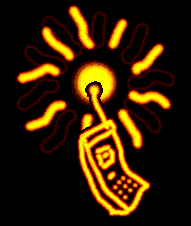 崇拜正在進行中，請關閉你的手機和傳呼機，謝謝合作。
靜默 (會眾靜坐)
詩 篇 16:1-2, 11
1〔大衛的金詩。〕　神阿、求你保佑我、因為我投靠你。 2我的心哪、你曾對耶和華說、你是我的主．我的好處不在你以外。 11你必將生命的道路指示我．在你面前有滿足的喜樂．在你右手中有永遠的福樂。
宣召 (會眾起立)
詩 篇 16:1-2, 11
1〔大衛的金詩。〕　神阿、求你保佑我、因為我投靠你。 2我的心哪、你曾對耶和華說、你是我的主．我的好處不在你以外。 11你必將生命的道路指示我．在你面前有滿足的喜樂．在你右手中有永遠的福樂。
唱詩 一（會眾站立)
寶貴十架
寶貴十架
主耶穌，我感謝你，你的身體，為我而捨。
帶我出黑暗，進入光明國度，使我再次能看見。
主耶穌，我感謝你，你的寶血，為我而流。
寶貴十架上，醫治恩典湧流，使我完全得自由。
寶貴十架的大能賜我生命，主耶穌我俯伏敬拜你。
寶貴十架的救恩，是你所立的約，你的愛永遠不會改變。
公禱   （會眾站立）
主禱文
我們在天上的父，願人都尊你的名為聖。願你的國降臨，願你的旨意行在地上，如同行在天上。我們日用的飲食，今日賜給我們。免我們的債，如同我們免了人的債。不叫我們遇見試探，救我們脫離兇惡，因為國度，權柄，榮耀，全是你的，直到永遠，阿們。			
馬太福音6:9-13節
唱詩二 (會眾坐)
我們呼求
我們呼求
主我們同心在祢面前，以禱告尋求祢面
我們轉離所有的惡行，定意單單跟隨祢
主我們是屬祢的子民，求賜下父神的心
我們要迴轉向祢父神，也要看見復興
我們呼求祢，阿爸父，設立祢寶座在這地
祢必睜眼看側耳垂聽，奉主名的呼求
萬民都要來敬拜祢，榮耀高舉祢的聖名
復興這地全能的君王，我們歡迎祢
主我們同心在祢面前，以禱告尋求祢面
我們轉離所有的惡行，定意單單跟隨祢
主我們國家是屬於祢，求祢來掌管全地
願祢來憐憫醫治這地，榮耀再次降臨
我們呼求祢，阿爸父，設立祢寶座在這地
祢必睜眼看側耳垂聽，奉主名的呼求
萬民都要來敬拜祢，榮耀高舉祢的聖名
復興這地全能的君王，我們歡迎祢
歡迎與報告 (會眾坐)
1.  歡迎弟兄姐妹朋友們前來參加今天的主日崇拜。
2.  今天下午1:30-2:00請到307室，為羅城同心禱告。
3.  12 月 1 日午餐後 1:30 召開會員大會，主要議程為2025年的預算。出席會員大會是每位會員的權利和義務。歡迎非會員列席旁聽。
4.  鍾美寳（Mabel）姐妹的追思禮拜將于12月7日星期六11點在本教會舉行。聚會結束後，主家邀請親友們一同到Super Grand Buffet 共進午餐。請繼續為朱永德教授和他的親人禱告。
5.  12 月 8 日第二堂崇拜後在母堂舉行新會員歡迎會，歡迎今年加入本教會，包括母堂和西區，的新會員。
6.  我們正在為2025年花城工作營（4月14日至4月18日）招募成人志願者，希望有4至5位成年人願意擔任工地、機構、人行道俱樂部或運動所領袖，此外還需要夜間督導男女各一名，以及保安和醫療隊志願者。如有問題請聯係Grace陳姐妹。
7.  在聖誕季節來臨之際，我們希望通過向Hillside提供捐贈，再次與社區分享基督的愛。Hillside 是一個幫助羅城家庭和兒童成長的本地機構。12月8日是教會收集捐助物品最後一天。更多的詳情可在前廳查看、在網上查閲rochesterccc.org/hillside，或聯係Mazie Tai姐妹。
牧禱 (會眾坐)
讀經 (會眾起立)
約 翰 福 音 1:1-18
1太初有道、道與　神同在、道就是　神。 2這道太初與　神同在。 3萬物是藉著他造的．凡被造的、沒有一樣不是藉著他造的。 4生命在他裏頭．這生命就是人的光。 5光照在黑暗裏、黑暗卻不接受光。 6有一個人、是從　神那裏差來的、名叫約翰。 7這人來、為要作見證、就是為光作見證、叫眾人因他可以信。
8他不是那光、乃是要為光作見證。 9那光是真光、照亮一切生在世上的人。 10他在世界、世界也是藉著他造的、世界卻不認識他。 11他到自己的地方來、自己的人倒不接待他。 12凡接待他的、就是信他名的人、他就賜他們權柄、作　神的兒女。 13這等人不是從血氣生的、不是從情慾生的、也不是從人意生的、乃是從　神生的。
14道成了肉身、住在我們中間、充充滿滿的有恩典有真理。我們也見過他的榮光、正是父獨生子的榮光。 15約翰為他作見證、喊著說、這就是我曾說、那在我以後來的、反成了在我以前的．因他本來在我以前。 16從他豐滿的恩典裏我們都領受了、而且恩上加恩。 17律法本是藉著摩西傳的、恩典和真理、都是由耶穌基督來的。
18從來沒有人看見　神．只有在父懷裏的獨生子將他表明出來。
證道  (會眾坐)
道成肉身住人間
一、 道太初与神同在二、 约翰为光作的见证三、 道成了肉身，住在门徒中间
一、 道太初与神同在
約 翰 福 音 1:1-5
1太初有道、道與　神同在、道就是　神。 2這道太初與　神同在。 3萬物是藉著他造的．凡被造的、沒有一樣不是藉著他造的。 4生命在他裏頭．這生命就是人的光。 5光照在黑暗裏、黑暗卻不接受光。
羅 馬 書 1:20-21
20自從造天地以來、　神的永能和神性是明明可知的、雖是眼不能見、但藉著所造之物、就可以曉得、叫人無可推諉． 21因為他們雖然知道　神、卻不當作　神榮耀他、也不感謝他．他們的思念變為虛妄、無知的心就昏暗了．
希 伯 來 書 1:3
3他是　神榮耀所發的光輝、是　神本體的真像、常用他權能的命令托住萬有、他洗淨了人的罪、就坐在高天至大者的右邊．
約 翰 福 音 14:9
9耶穌對他說、腓力、我與你們同在這樣長久、你還不認識我麼。人看見了我、就是看見了父．你怎麼說、將父顯給我們看呢。
二、 约翰为光作的见证
約 翰 福 音 1:6-11
6有一個人、是從　神那裏差來的、名叫約翰。 7這人來、為要作見證、就是為光作見證、叫眾人因他可以信。 8他不是那光、乃是要為光作見證。 9那光是真光、照亮一切生在世上的人。 10他在世界、世界也是藉著他造的、世界卻不認識他。 11他到自己的地方來、自己的人倒不接待他。
三、 道成了肉身，住在门徒中间
約 翰 福 音 1:14-18
14道成了肉身、住在我們中間、充充滿滿的有恩典有真理。我們也見過他的榮光、正是父獨生子的榮光。 15約翰為他作見證、喊著說、這就是我曾說、那在我以後來的、反成了在我以前的．因他本來在我以前。 16從他豐滿的恩典裏我們都領受了、而且恩上加恩。
17律法本是藉著摩西傳的、恩典和真理、都是由耶穌基督來的。 18從來沒有人看見　神．只有在父懷裏的獨生子將他表明出來。
回應詩 (會眾起立)
獻上感恩的心
獻上感恩的心
獻上感恩的心,歸給至聖全能神
因他賜下獨生子主耶穌基督. （2X）
如今軟弱者已得剛強,貧窮者已成富足
都因為主已成就了大事 （2X）

感恩...... 感恩......
三一頌 （會眾站立）
讚美真神萬福之根，
世上萬民讚美主恩，
天使天軍讚美主名，
讚美聖父聖子聖靈。
阿們。
祝福 （會眾站立）
默祷 （會眾坐）散会